TOP DEVELOPMENTS/ISSUES IN LABOUR AND EMPLOYMENT LAW
By Titus Totan
Agenda
1
Pay Transparency Act, 2018
1. Pay Transparency Act, 2018
Statistics to think about
The difference in earnings between working men and women is 30%
Women earn 74 cents on the dollar compared to men
Women earn 13% less than men when paid on an hourly basis
The gender wage gap has remained stagnant for the last decade
The gender wage gap is worse for women of colour and indigenous women
1. Pay Transparency Act, 2018
Promote gender equality and equal compensation between men and women through increased transparency around compensation
Part of a broader legislative scheme:
Equal pay for equal work under the Employment Standards Act, 2000 
Equitable pay for jobs of equal value under the Pay Equity Act
1. Pay Transparency Act, 2018
Effective January 1, 2019 - employers must: 
Include the expected compensation, or the range of expected compensation, for a publicly advertised position 
If the employer has 100 or more employees, prepare a pay transparency report by no later than May 15 each year
For employers with:
More than 250 employees, first report due May 15, 2020
More than 100 employees, first report due May 15, 2021
Employers must post the report online or in at least one conspicuous place in every workplace
1. Pay Transparency Act, 2018
Effective January 1, 2019 - employers must not: 
Seek compensation history information about an applicant by any means
Intimidate, dismiss or otherwise penalize an employee or threaten to do so because the employee has:
Inquired about the employee’s compensation
Disclosed the employee’s compensation to another employee
Inquired about a pay transparency report or information in such a report
Given information about the employer’s compliance/non-compliance to the Ministry of Labour
Asked the employer to comply with the legislation
1. Pay Transparency Act, 2018
Employers can:
Seek information about the ranges of compensation provided for positions comparable to the position for which the applicant is applying
Rely on information the employee has voluntarily disclosed and ranges of compensation in determining compensation for the applicant
1. Pay Transparency Act, 2018
Compliance officers will [supposedly] be appointed
Will not be required to hold a hearing in exercising any power or making any decision under the legislation
Will be able to conduct a compliance audit and (without a warrant) may enter and inspect any place in order to investigate a possible contravention of the legislation or to perform an inspection
Examine a record or thing that may be relevant
Require production of a record or other thing that may be relevant
Remove a record or other thing for review and copying
Question any person on matters which may be relevant
1. Pay Transparency Act, 2018
The future of the legislation is unknown
Change in government has created uncertainty
Unknown whether any compliance officers have been appointed
No regulations have been passed under the legislation
2
Bill 148 and the Employment Standards Act, 2000 (“ESA”)
2. Bill 148 and the ESA
Summary of changes effective January 1, 2018
Minimum wage - $14 per hour
Vacation entitlements
Less than 5 years of service - 2 weeks vacation and 4% vacation pay
5 years or more of service - 3 weeks vacation and 6% vacation pay
Statutory leaves of absence
Personal Emergency Leave
Domestic or Sexual Violence Leave
2. Bill 148 and the ESA
Summary of changes effective April 1, 2018
Equal pay for equal work regardless of difference in employment status
Difference in number of hours regularly worked by the employee or permanent, temporary, seasonal or casual status
Exceptions: 
Seniority system
Merit system 
Earnings measured by quantity or quality of production
Any other factor other than sex or employment status
2. Bill 148 and the ESA
Summary of changes effective January 1, 2019
Scheduling rules
Right to refuse shifts
Three hour rule - minimum pay for three hours of work
Employee requests for schedule or location changes
Record-keeping requirements
Dates and times employee was scheduled to work or be on-call
Any cancellations of a scheduled day of work or scheduled on-call period
2. Bill 148 and the ESA
The future of Bill 148 is unknown
Change in government has created uncertainty
Government has announced intention to repeal Bill 148
Legislation has yet to be introduced confirming intention to repeal Bill 148
3
Benefits Beyond Age 65 - the Talos Decision
3. Benefits Beyond Age 65 - the Talos Decision
Bill 211 – Ending Mandatory Retirement Statute Law Amendment Act, 2005
Brought an end to mandatory retirement at age 65 in Ontario.
Preserved employers’ right to maintain benefit, pension, superannuation and/or group insurance plans or funds that treat employees differently after age 65.
3. Benefits Beyond Age 65 - the Talos Decision
Human Rights Code - Subsection 25(2.1): 
“The right under section 5 to equal treatment with respect to employment without discrimination because of age is not infringed by an employee benefit, pension, superannuation or group insurance plan or fund that complies with the Ontario Employment Standards Act, 2000 and the regulations thereunder.”
3. Benefits Beyond Age 65 - the Talos Decision
Ontario Employment Standards Act, 2000 - Part XIII - Subsection 44(1): 
“Except as prescribed, no employer or person acting directly on behalf of an employer shall provide, offer or arrange for a benefit plan that treats [employees, beneficiaries, survivors and dependants] differently because of the age, sex or marital status of employees.”
Ontario Regulation 286/01 - Benefit Plans - Section 1:
“For the purposes of Part XIII of the [Ontario Employment Standards Act, 2000] and this Regulation, “age” means any age of 18 years or more and less than 65 years.”
3. Benefits Beyond Age 65 - the Talos Decision
In the past, the legislation has permitted the termination of group insurance and benefit plans at age 65
Health, dental and life insurance benefits
Short-term disability and long-term disability insurance
3. Benefits Beyond Age 65 - the Talos Decision
Talos v. Grand Erie District School Board
Mr. Talos was a unionized teacher employed by the Grand Erie District School Board (the “School Board”)
At age 65, the School Board terminated Mr. Talos’ health, dental and life insurance benefits in accordance with the collective agreement
Mr. Talos filed an application against the School Board with the Human Rights Tribunal of Ontario alleging that:
The termination of his health, dental and life insurance benefits at age 65 was discriminatory under section 5 of the Human Rights Code
Subsection 25(2.1) of the Human Rights Code violated his equality rights under section 15 of the Canadian Charter of Rights and Freedoms
3. Benefits Beyond Age 65 - the Talos Decision
Subsection 25(2.1) violates the Canadian Charter of Rights and Freedoms according to the Human Rights Tribunal of Ontario
Infringes equality rights guaranteed by section 15 of the Canadian Charter of Rights and Freedoms as it discriminates based on age
Perpetuates the disadvantage already faced by workers age 65 and older
The School Board cannot rely on subsection 25(2.1) as a justification for terminating Mr. Talos’ health, dental and life insurance benefits at age 65
3. Benefits Beyond Age 65 - the Talos Decision
Is the Talos Decision binding on you?
The Human Rights Tribunal of Ontario cannot issue a general declaration of invalidity, but can refuse to apply a provision of the Human Rights Code that offends the Canadian Charter of Rights and Freedoms
The Human Rights Tribunal of Ontario is not bound by its own previous decisions - but, no reason to expect that the Human Rights Tribunal of Ontario will deviate from the analysis and conclusions of the Talos Decision
The Talos Decision does not address long-term disability insurance, pension plans and superannuation funds - but, the analysis and conclusions of the Talos Decision may apply to such benefits as well
3. Benefits Beyond Age 65 - the Talos Decision
Key takeaways
Review your group insurance benefit plans to see if they discriminate against employees after age 65 
Speak to your insurance carriers about continuing health, dental and life insurance benefits (and long-term disability insurance?) after age 65
3. Benefits Beyond Age 65 - the Talos Decision
Otherwise - termination of benefits (and long-term disability insurance?) at age 65 could result in employee damage claims arising from:
The termination of such benefits at age 65
The entitlements lost under each insurance or benefit plan as a result of the termination of such benefits at age 65, including health and dental expenses and life insurance proceeds
Pay close attention to developments regarding the Talos Decision
The Talos Decision may be reconsidered and/or judicially reviewed
The time to be proactive is now
4
Administrative Suspensions - the Filice Decision
4. Administrative Suspensions - the Filice Decision
Employers have an implied obligation to provide work and pay compensation to employees during the employment relationship
Employers do not have an unfettered discretion to withhold work
No employer is at liberty to withhold work from an employee either in bad faith or without justification
Withholding work can amount to constructive dismissal 
The employer has breached a term of the employment contract
The breach is sufficiently serious such that a reasonable person would conclude that the employer no longer intends to be bound by the employment contract
4. Administrative Suspensions - the Filice Decision
Disciplinary suspensions versus administrative suspensions
A disciplinary suspension is intended to sanction employee misconduct
An administrative suspension is imposed for business or administrative reasons - it is non-disciplinary
Administrative suspensions are frequently imposed in workplace investigations
4. Administrative Suspensions - the Filice Decision
Filice v. Complex Services Inc. 
Mr. Filice was a Security Shift Supervisor at a casino
Alcohol and Gaming Commission (AGCO) performed a routine audit of the casino’s lost and found logs and identified discrepancies traced to Mr. Filice
Mr. Filice was informed that he was being investigated for theft in the workplace and being placed on an administrative suspension without pay
The unpaid suspension lasted 17 months
4. Administrative Suspensions - the Filice Decision
Did the administrative suspension amount to a constructive dismissal?
Employers have an implied right to suspend an employee administratively, provided the administrative suspension is justified
Is there a sufficient connection between the act with which the employee is charged and the kind of employment the employee holds?
What is the actual nature of the charges?
Are there reasonable grounds for believing that maintaining the employment relationship, even temporarily, would be prejudicial to the business or to the employer's reputation?
Are there immediate and significant adverse effects that cannot practically be counteracted by other measures?
4. Administrative Suspensions - the Filice Decision
Did the administrative suspension amount to a constructive dismissal?
An administrative suspension was clearly justified in the circumstances
But - the administrative suspension should have been with pay
Absent express language in the employment contract stipulating that any administrative suspension would be without pay, the employer must establish that an administrative suspension without pay is justified
Administrative suspensions without pay must be viewed as exceptional
The Court found that Mr. Filice was constructively dismissed and was entitled to damages for wrongful dismissal
4. Administrative Suspensions - the Filice Decision
Key takeaways
Workplace policies should confirm right to suspend administratively in the course of a workplace investigation
Employment contracts should incorporate workplace policies by reference, or contain stand-alone provisions regarding administrative suspensions
Administrative suspensions should almost always be with pay
Administrative suspensions should be reasonable in scope and duration
5
The Pot Thickens: Legalization of Cannabis
5. The Pot Thickens: Legalization of Cannabis
5. The Pot Thickens: Legalization of Cannabis
5. The Pot Thickens: Legalization of Cannabis
5. The Pot Thickens: Legalization of Cannabis
5. The Pot Thickens: Legalization of Cannabis
5. The Pot Thickens: Legalization of Cannabis
5. The Pot Thickens: Legalization of Cannabis
5. The Pot Thickens: Legalization of Cannabis
5. The Pot Thickens: Legalization of Cannabis
Background
July 2001: Cannabis for medical purposes becomes legal in Canada with a prescription from an authorized health care practitioner
April 2017: Government of Canada tables Bill C-45 that would legalize and regulate both medical and non-medical cannabis across Canada
June 21, 2018: The Cannabis Act (Canada) receives Royal Assent
October 17, 2018: The Cannabis Act  (Canada) comes into effect, legalizing the purchase, possession and consumption of both medical and non-medical cannabis
5. The Pot Thickens: Legalization of Cannabis
The Cannabis Act (Canada)
Allows adults to possess up to 30 grams of legally-produced cannabis
Allows adults to grow up to 4 cannabis plants per household
Sets the minimum age for purchase and use at 18, with the option for provinces to increase the age limit
Establishes a regulatory regime for the licensed production, distribution and sale of cannabis
Establishes drug-impaired driving laws
5. The Pot Thickens: Legalization of Cannabis
Ontario Bill 174 - Cannabis, Smoke-Free Ontario and Road Safety Statute Law Amendment Act, 2017
Received Royal Assent on December 12, 2017
Introduced the Ontario Cannabis Act, 2017
Permitted consumption of recreational cannabis in a private dwelling only
Prohibited consumption of recreational cannabis in:
A public place
A workplace
A vehicle or boat
5. The Pot Thickens: Legalization of Cannabis
Ontario Bill 36 - Cannabis Statute Law Amendment Act, 2018
Introduced on September 27, 2018
Amends the Ontario Cannabis Act, 2017
Repeals prohibitions on places where recreational cannabis can be consumed (e.g. public places, workplaces, etc.)
Permits consumption of recreational cannabis in private residences and public places where smoking is permitted (e.g. sidewalks, parks, etc.)
Prohibitions now similar to Smoke-Free Ontario Act, 2017 
Cannot smoke or hold lighted cannabis in an enclosed public place or an enclosed workplace
Cannot consume cannabis in vehicles and boats
5. The Pot Thickens: Legalization of Cannabis
Know your rights as an employer
There is no “absolute right” to use cannabis at work, regardless of whether it is medical
Aitchison v L & L Painting and Decorating Ltd.
Despite the legalization of cannabis, employers retain the right to set rules regarding the use and possession of cannabis in the workplace
Rules are even more important now with the anticipated repeal of the consumption prohibitions under Ontario Bill 174
5. The Pot Thickens: Legalization of Cannabis
Introduce or update written workplace policies that govern the possession and consumption of cannabis in the workplace
Drug and Alcohol Policy
Health and Safety Policy
Scent-Free Workplace Policy
Smoke-Free Policy
Consider tensions between workplace health and safety, employee human rights (including the duty to accommodate) and employee privacy rights
5. The Pot Thickens: Legalization of Cannabis
Introduce or update written workplace policies that govern the possession and consumption of cannabis in the workplace
These policies should:
Impose rules about use, impairment and possession while at work
Focus on “fitness for duty” rather than the substance responsible
Distinguish between medical and non-medical use
Provide for disability-based accommodation
Implement reporting requirements if ability to work safely is impaired
Consider proactive disclosure requirements
5. The Pot Thickens: Legalization of Cannabis
Introduce or update written workplace policies that govern the possession and consumption of cannabis in the workplace
These policies should:
Implement a method for assessing impairment
Outline when drug testing may be conducted
Impose disciplinary consequences for breaching policy
Address sensitivity to the smell of cannabis
Consider conduct at work or company events and social functions
Address possession and use of cannabis outside of Canada
5. The Pot Thickens: Legalization of Cannabis
Impairment and cannabis testing
With the proposed legalization of cannabis, drug testing has become an even more contentious issue
Employee privacy issues
Assessment of present impairment
Reliance on observation - personality changes, erratic behaviour, odour, glass or red eyes, unsteady gait, slurring and/or poor coordination
Federal Blood Drug Concentration Regulations have prescribed a threshold of impairment for the purposes of motor vehicle offences
2 ng of THC per mL of blood within two hours of operating motor vehicle
5. The Pot Thickens: Legalization of Cannabis
Key considerations prior to implementing cannabis testing in the workplace
Operating in a safety-sensitive environment
The circumstances under which testing will occur and what such testing is expected to accomplish
Post-incident testing
Reasonable cause testing
Return to work testing
Random testing
Balancing the invasion of privacy with maintaining a safe workplace
Implemented as part of a well thought out and carefully considered policy
5. The Pot Thickens: Legalization of Cannabis
Key considerations prior to implementing cannabis testing in the workplace
Entrop v Imperial Oil Ltd. is one of the leading human rights cases in Canada on drug and alcohol testing
Drug testing is not an effective way to determine if someone is impaired
Post incident, reasonable cause and reinstatement drug testing are permissible only if they are necessary as one facet of a larger assessment of drug abuse in the workplace
Drug testing may only be permissible in safety-sensitive positions
5. The Pot Thickens: Legalization of Cannabis
Key considerations prior to implementing cannabis testing in the workplace
Communications, Energy and Paperworkers Union of Canada, Local 30 v Irving Pulp and Paper is the leading case on random drug testing
Random drug testing cannot be introduced in the workplace unless there is a bona fide need
Four factors to determine whether there is a bona fide need:
Workplace must be dangerous
There must be evidence of substance abuse
There must be evidence that other methods of detecting substance abuse have failed
Drug testing must prove impairment rather than just past usage
5. The Pot Thickens: Legalization of Cannabis
Duty to accommodate
Employers must accommodate employees to the point of undue hardship when cannabis use is the result of:
A medical prescription
An addiction 
Duty to inquire 
Proactive disclosure requirements - consider Stewart v. Elk Valley Coal Corp.
Examples of accommodation
5. The Pot Thickens: Legalization of Cannabis
Duty to accommodate
The duty to accommodate an employee’s use of cannabis does not entitle the employee to:
Be impaired at work
Compromise their own safety
Compromise the safety of others
Smoke in the workplace
Have unexcused absences
5. The Pot Thickens: Legalization of Cannabis
Key takeaways
The purchase, possession and consumption of both medical and non-medical cannabis is now legal
Employers retain the right to set rules regarding the use and possession of cannabis in the workplace
Written employment policies are critical to address the many potential implications of cannabis in the workplace
Cannabis testing is permitted in limited circumstances
Employers have a duty to accommodate - but there are limits
Thank you!
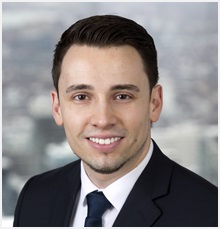 TITUS TOTAN
Lawyer, Toronto
T: +1 416 365 3408
F: +1 416 777 7430
titus.totan@dlapiper.com